유가네
팀장: 유현진
팀원: 권현주, 나지혜, 한지예
THE CONTENTS
01   조원 편성
02   프로젝트 목적
03   설계 및 구축과정
04   성능분석 및 기대효과
05   향후계획
06   실습영상
07    Q&A
조원편성
프로젝트목적
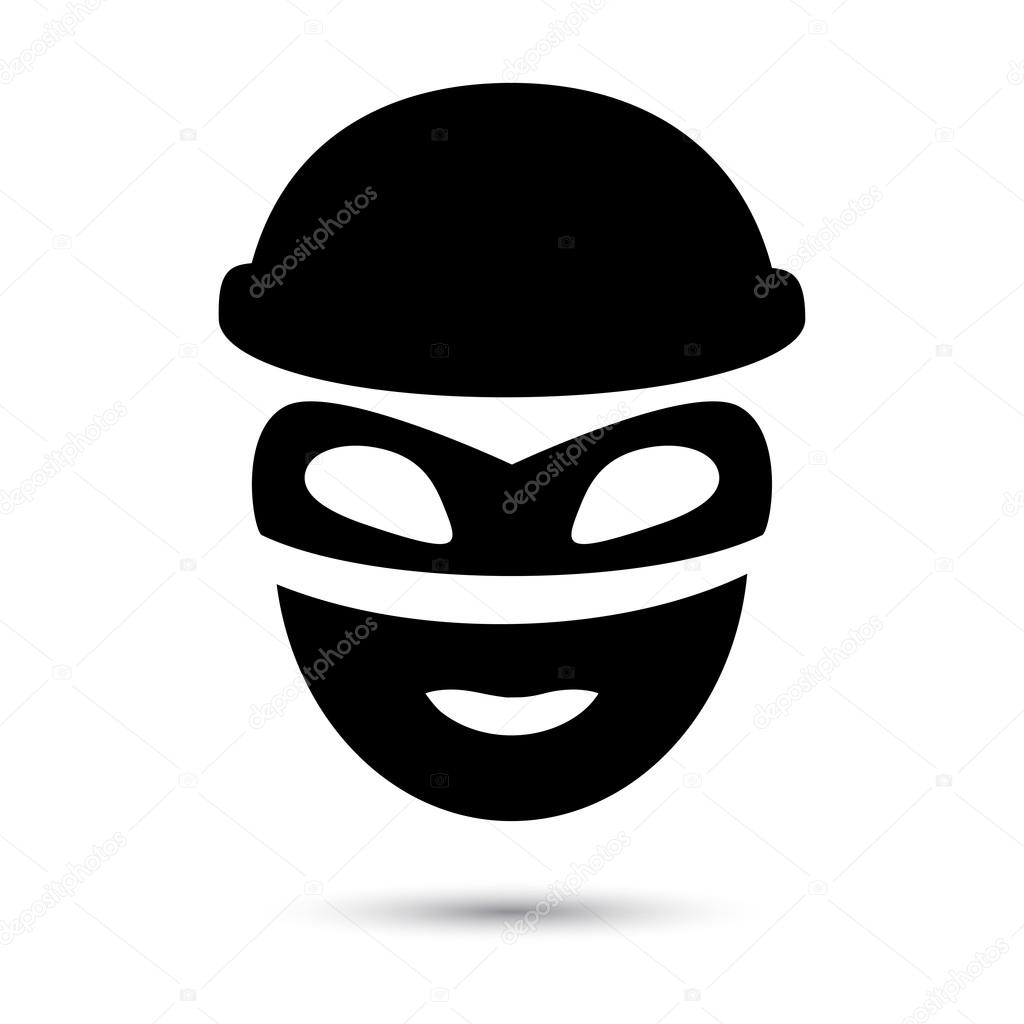 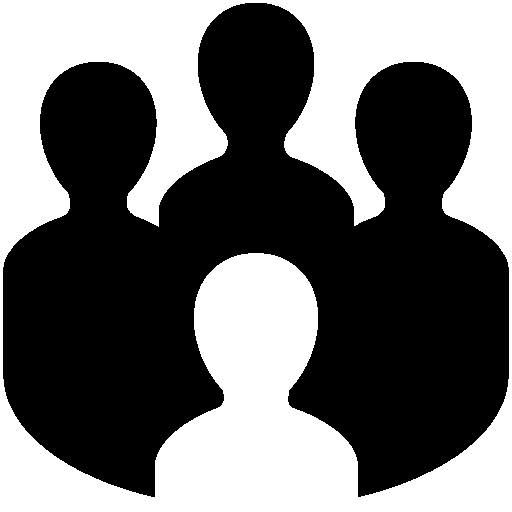 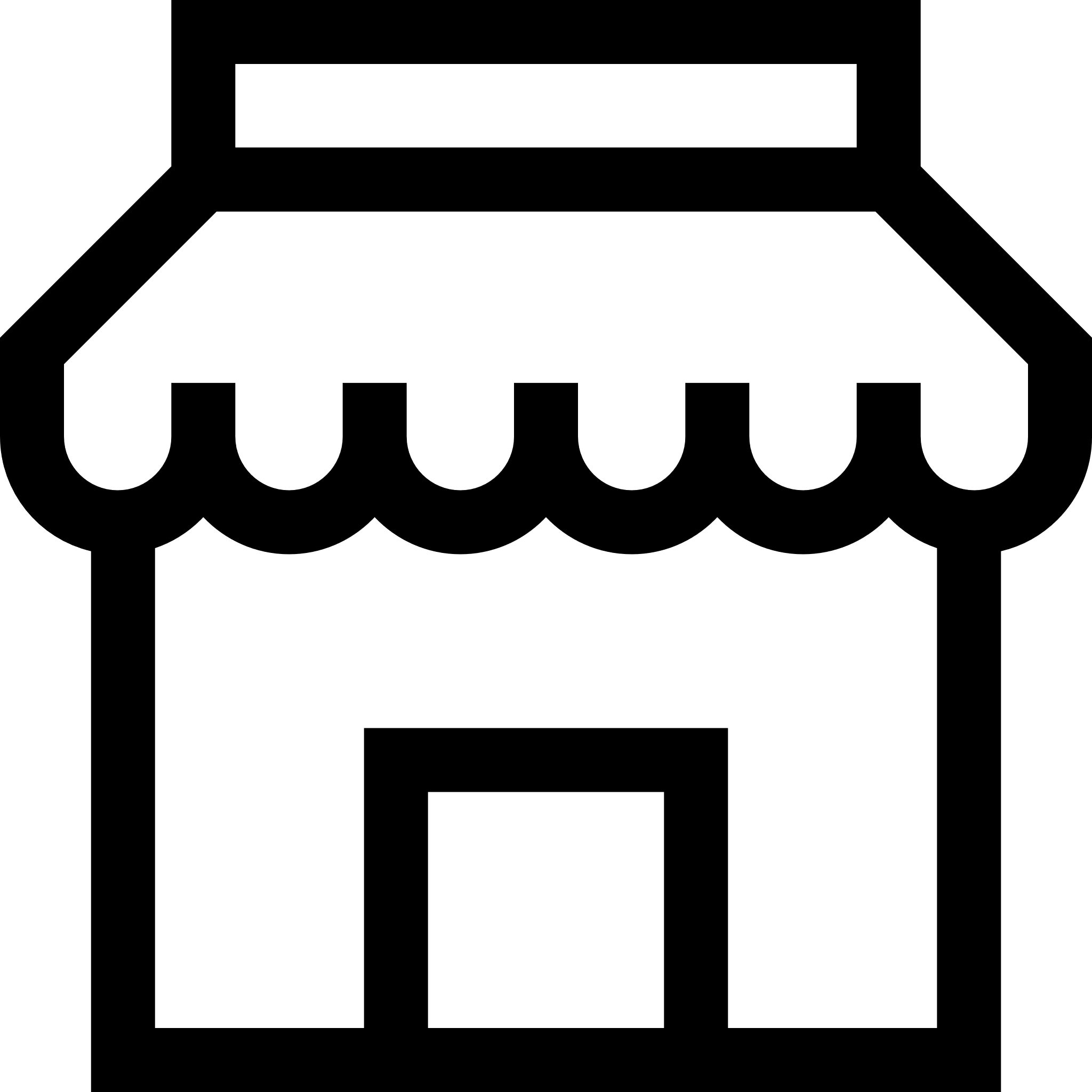 이름, 전화번호
프로젝트목적
손님
사업자
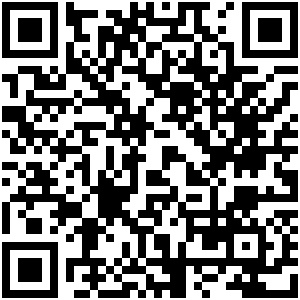 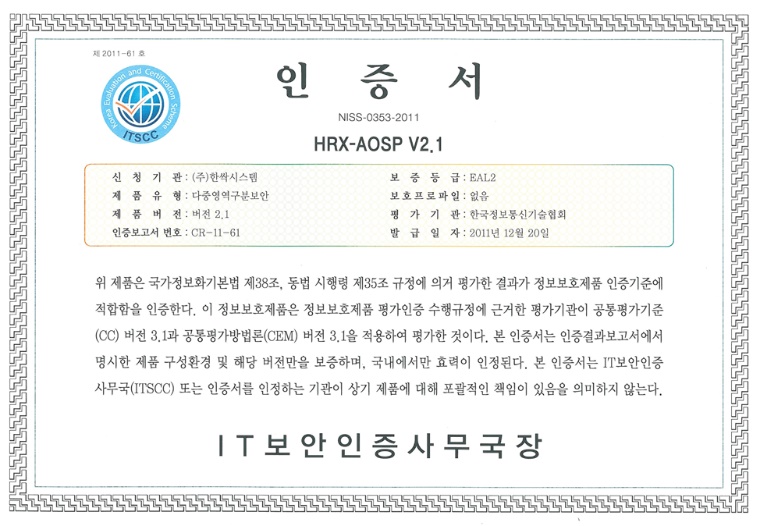 설계 및 구축과정
사업자 페이지
서버 측 자체서명인증서 생성
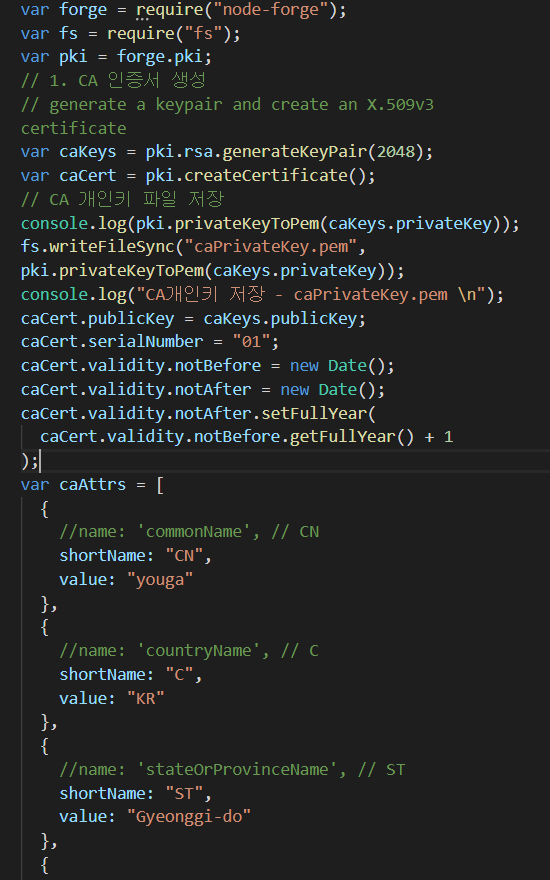 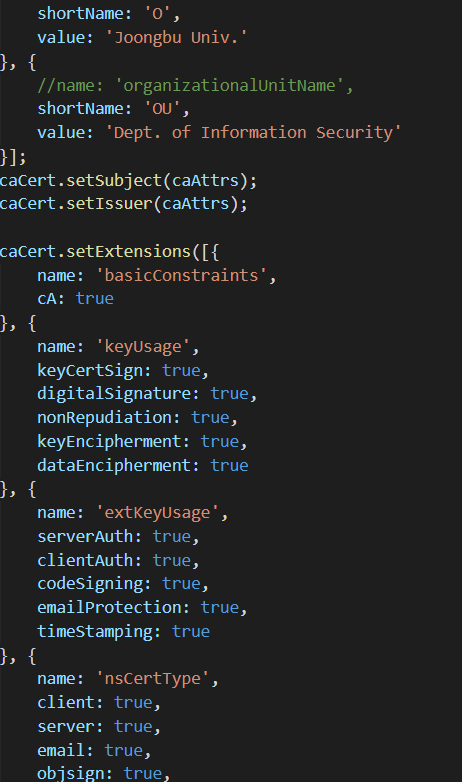 Cacert.js
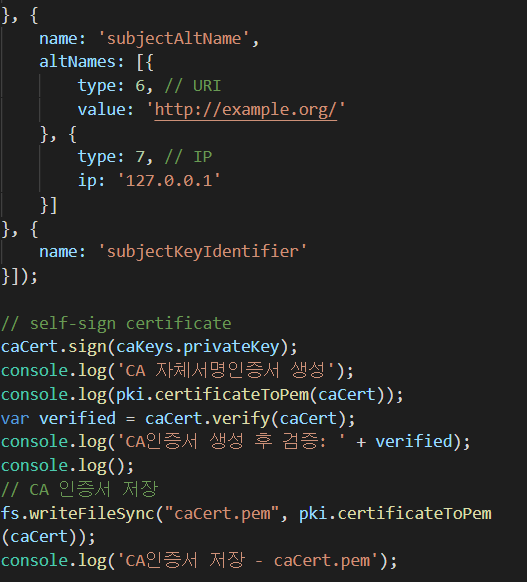 설계 및 구축과정
사업자 페이지
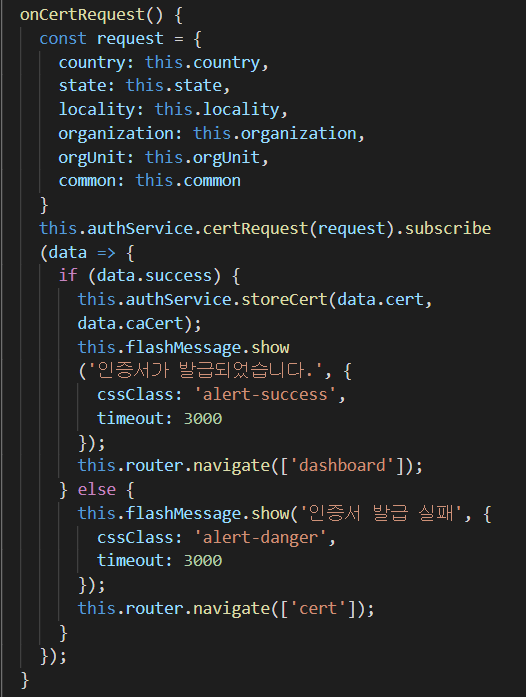 cert.ts
auth.service.ts
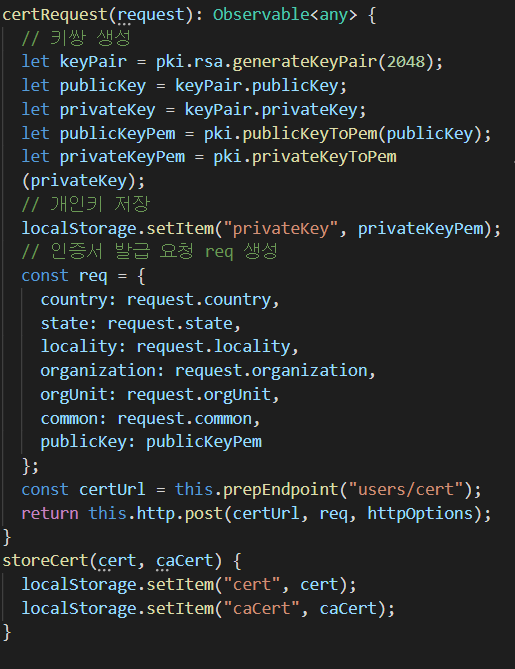 설계 및 구축과정
사업자 페이지
Routers/users.js
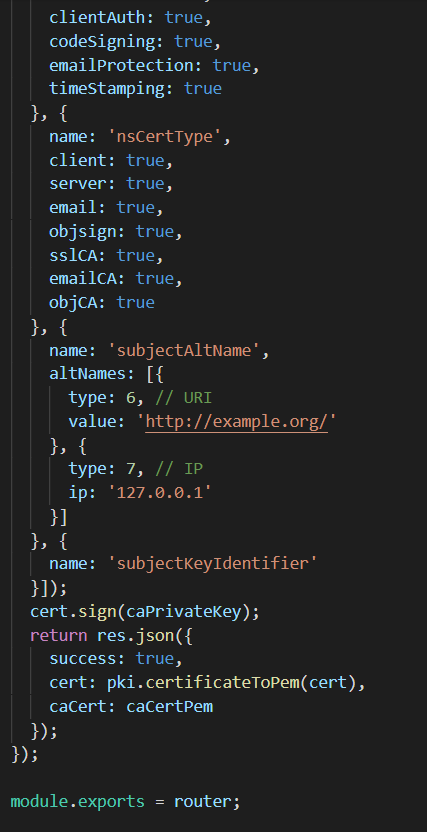 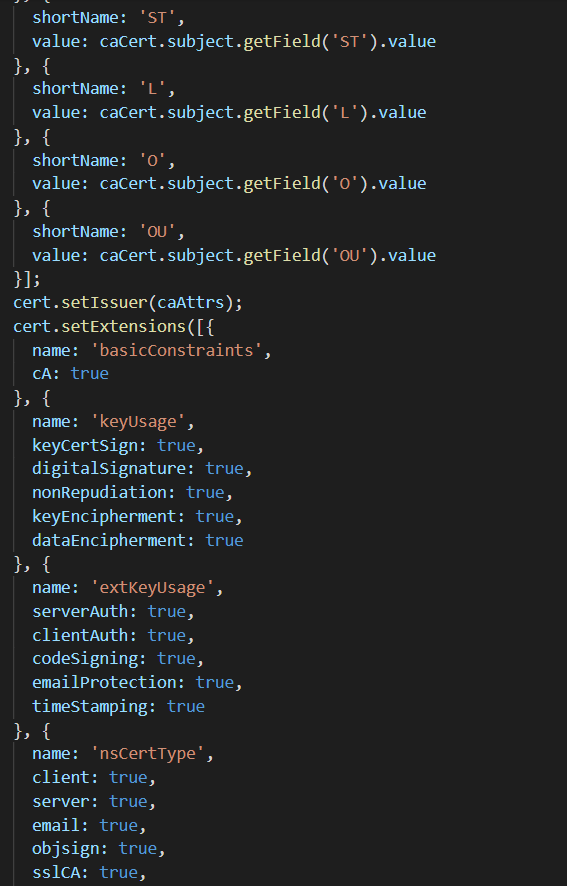 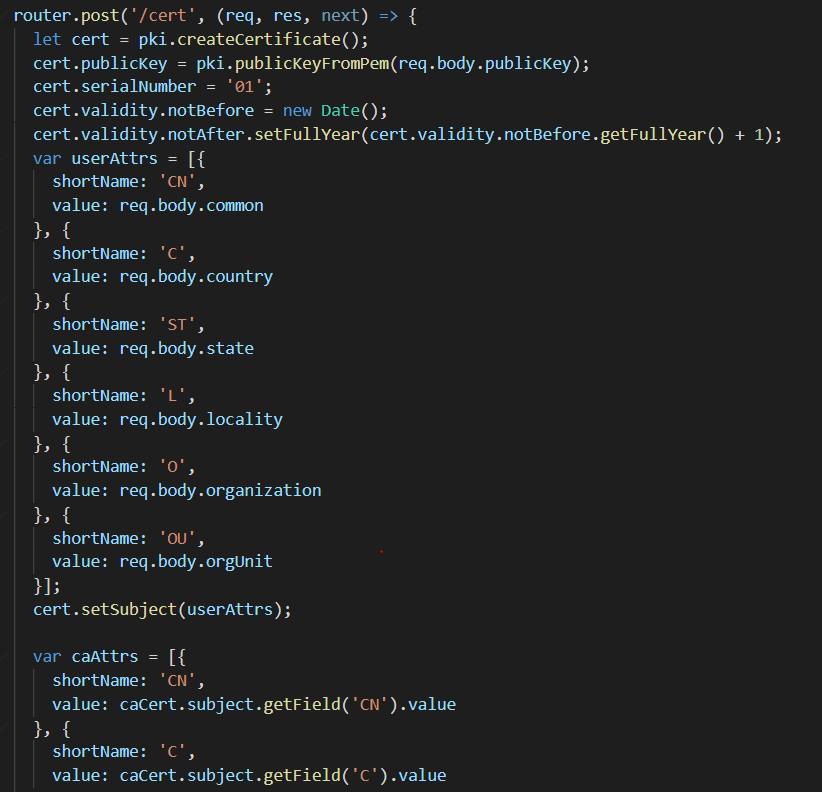 설계 및 구축과정
사업자 페이지
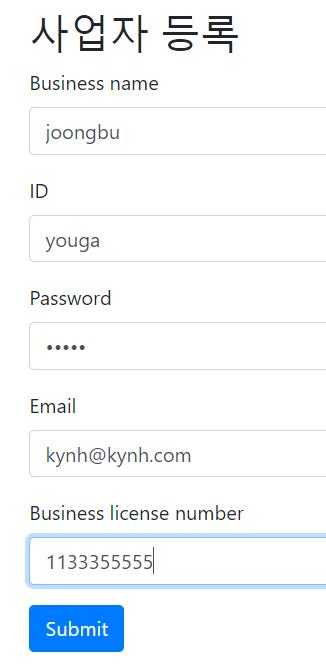 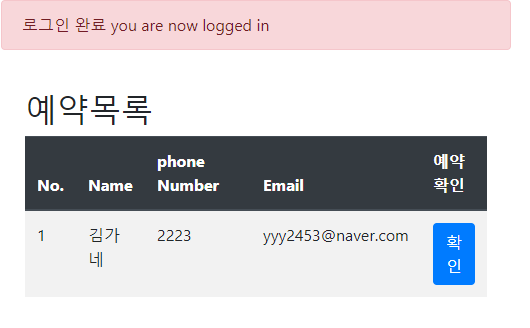 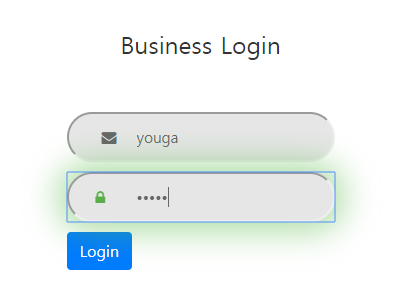 설계 및 구축과정
사업자 페이지
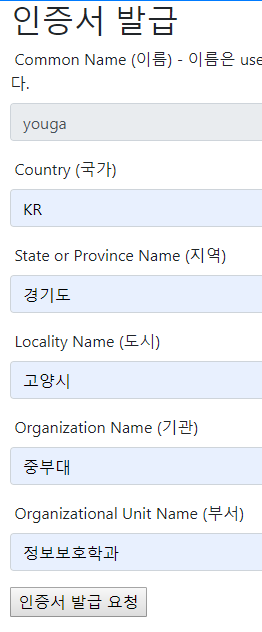 인증서 발급
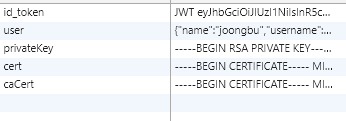 설계 및 구축과정
사업자 페이지
Dashboard.html
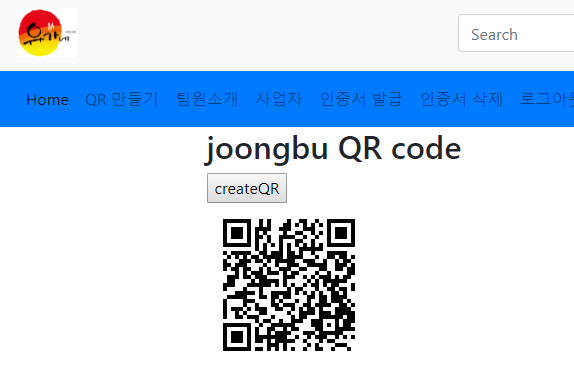 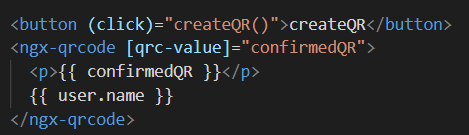 Dashboard.ts
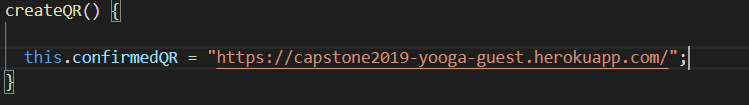 설계 및 구축과정
사업자 페이지
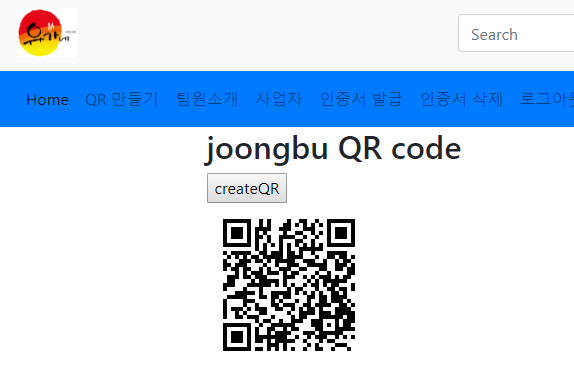 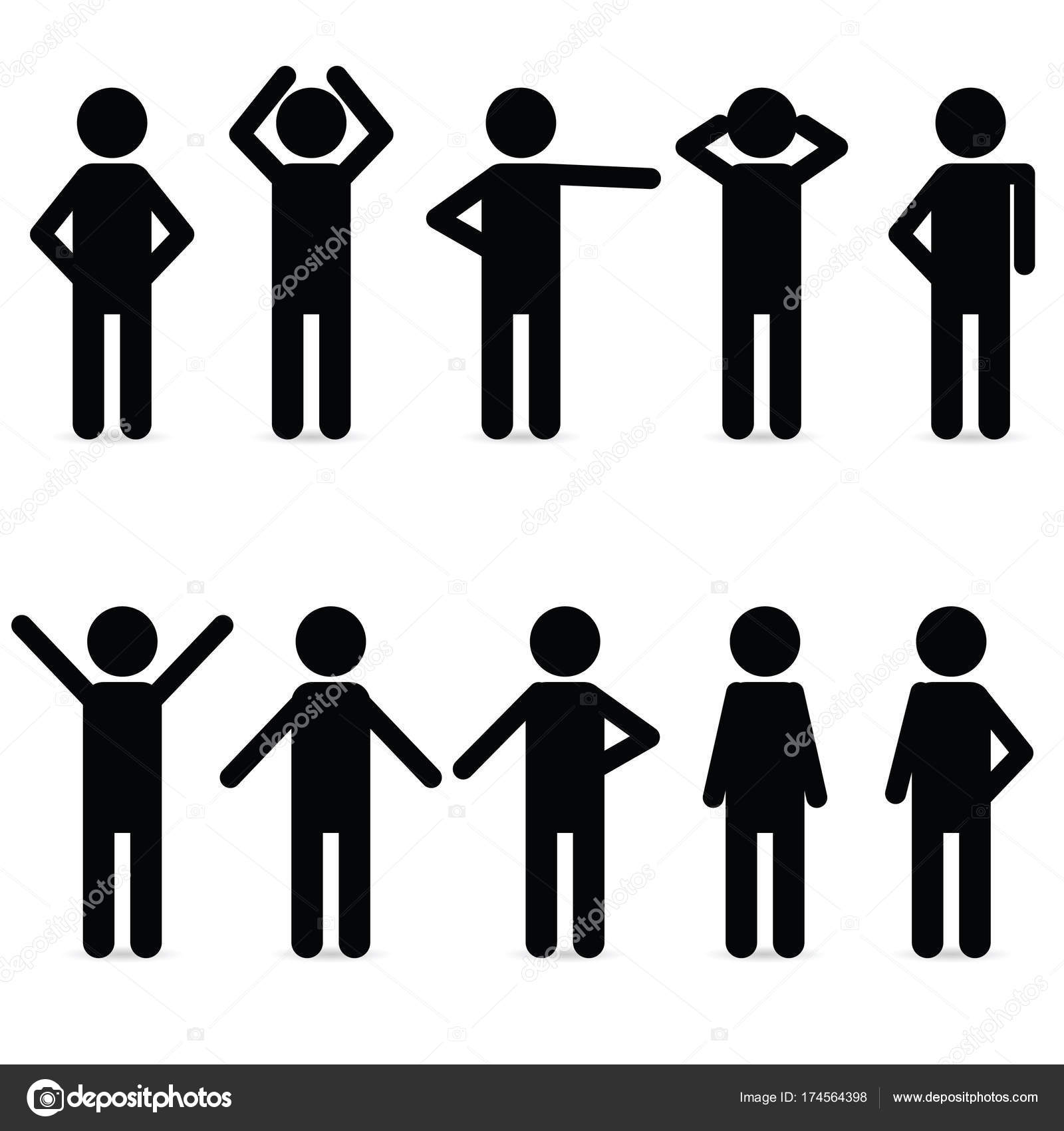 설계 및 구축과정
손님페이지
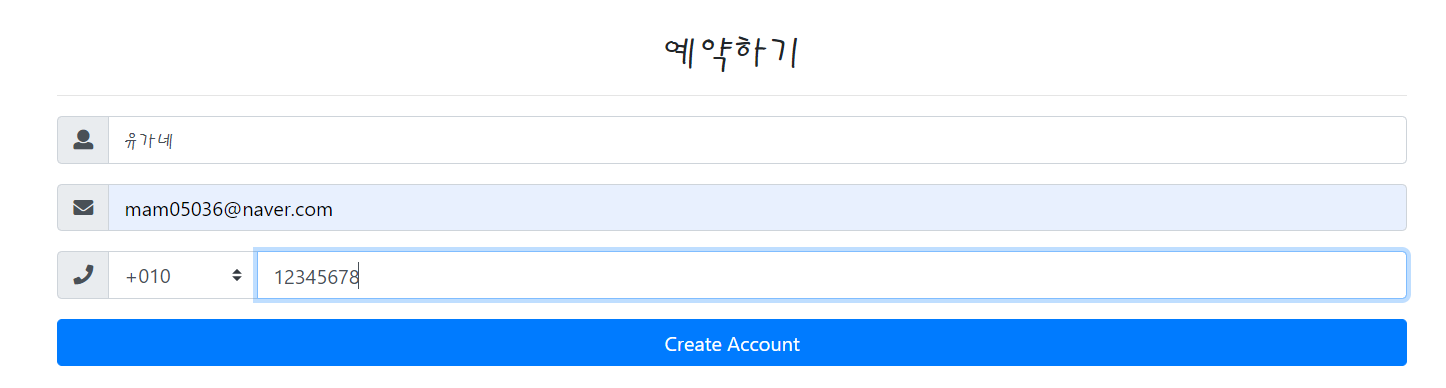 설계 및 구축과정
손님페이지
userpage.html
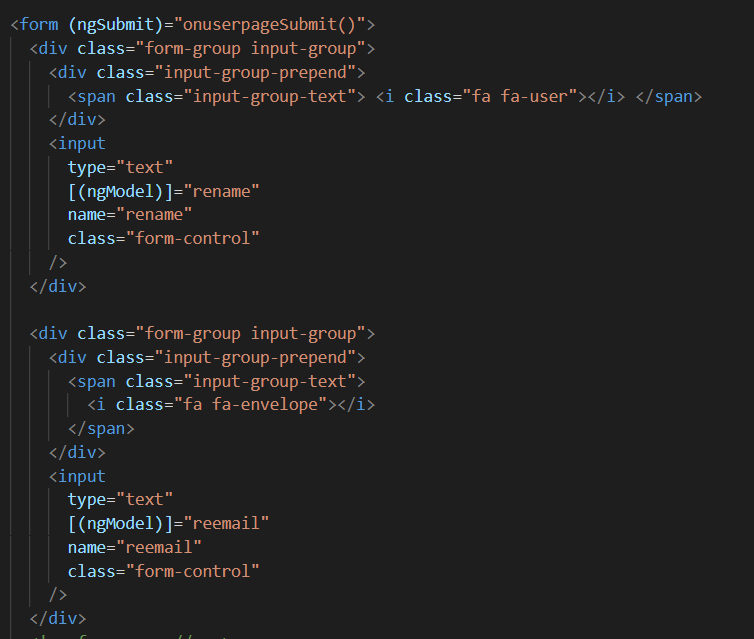 userpage.ts
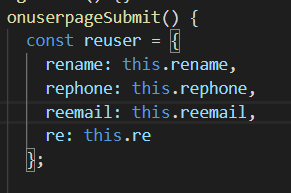 설계 및 구축과정
손님페이지
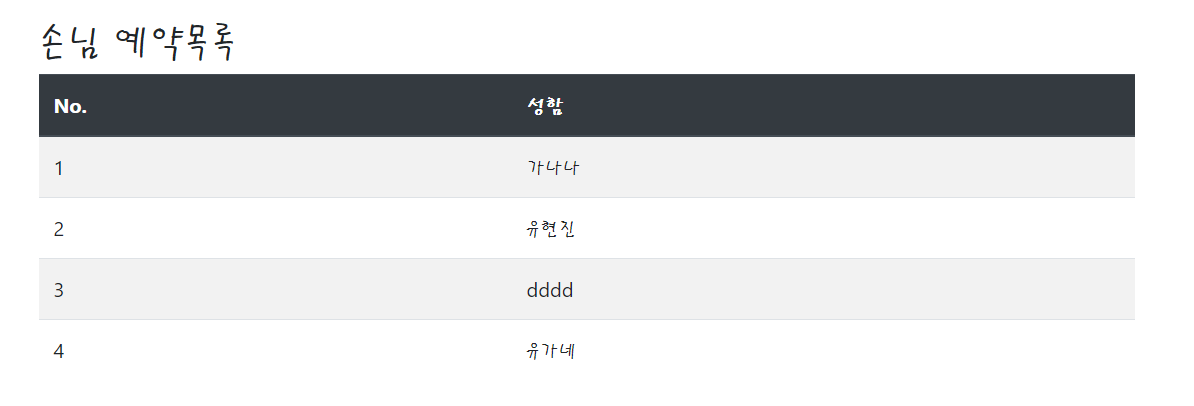 설계 및 구축과정
손님페이지
List.ts
List.html
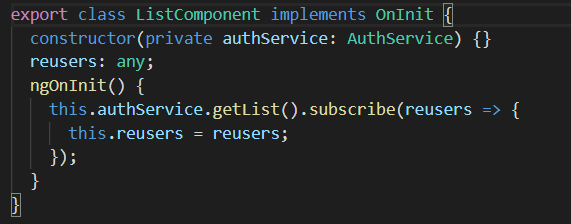 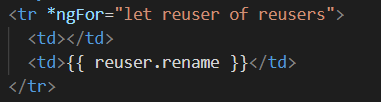 설계 및 구축과정
손님페이지
Routes/reusers.js
userpage.html
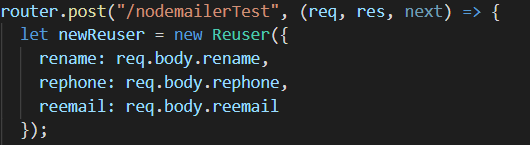 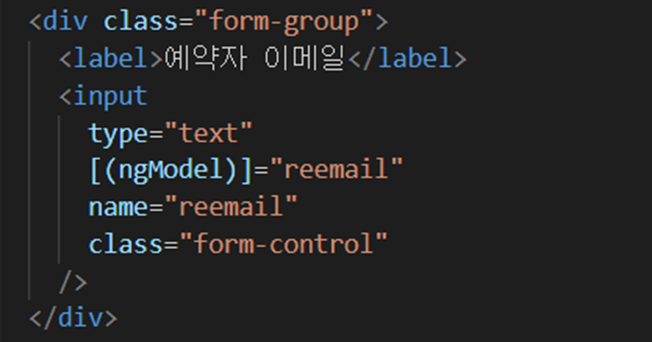 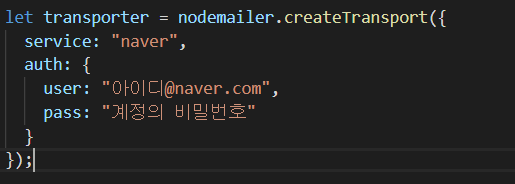 설계 및 구축과정
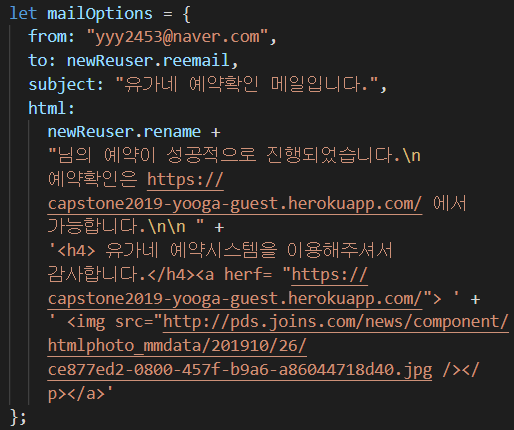 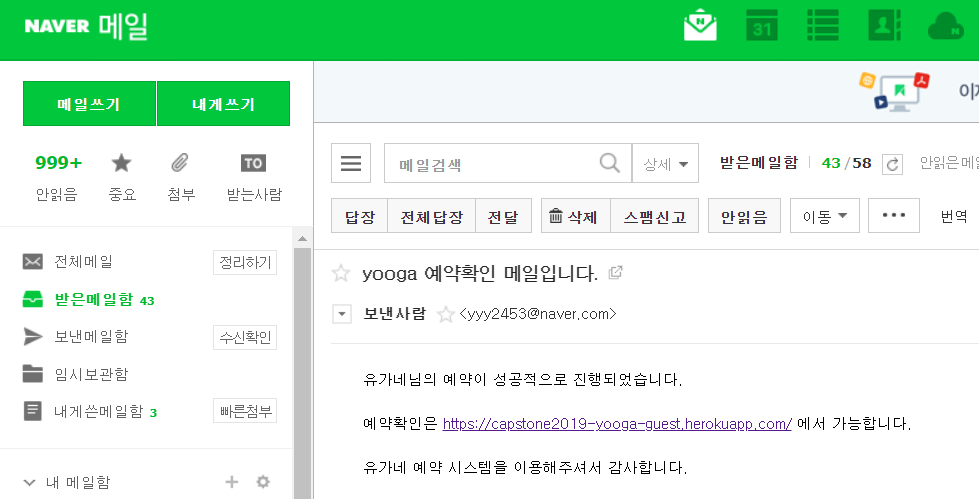 설계 및 구축과정
사업자페이지
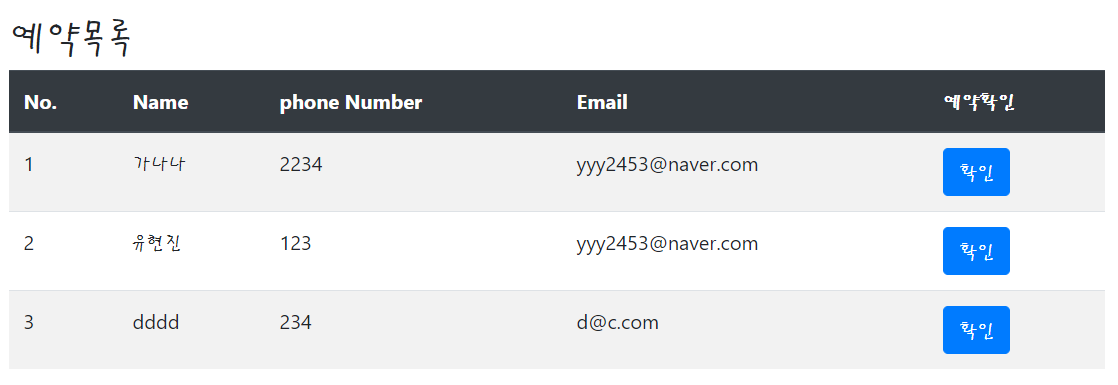 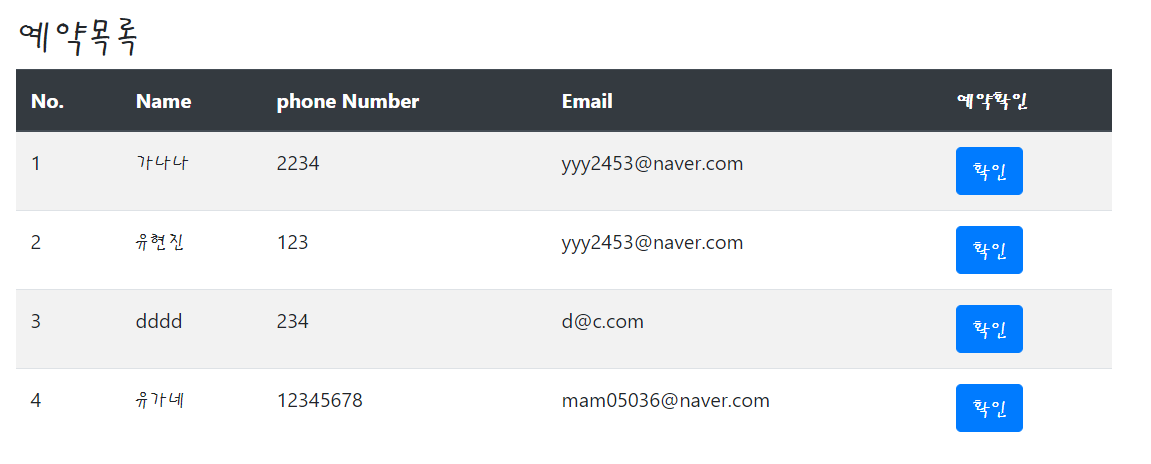 설계 및 구축과정
사업자페이지
Auth.service.ts
html
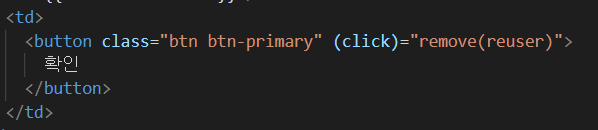 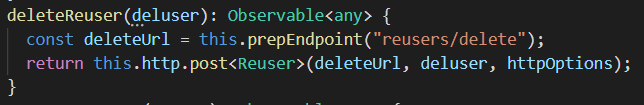 ts
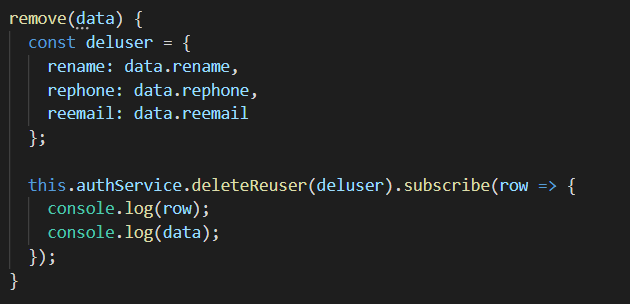 성능분석 및 기대효과
예약 시스템을 사용함으로써 개인정보 유출을 최소화 할 수 있는 효과를 기대합니다. 은행 등 대기표를 뽑는 실생활에서의 예약 시스템을 QR코드를 사용함으로써 개인정보 유출을 최소화 하고, 보다 간편하게 다양한 분야에서 활용 가능합니다.
향후계획
카카오톡 플러스 친구 알림 서비스를 이용하여 예약된 정보를 실시간으로 확인할 수 있고 대기 시간 등의 서비스를 제공합니다. 또한 주변 식당 또는 편의시설 위치를 알려주는 위치기반 서비스를 넣을 계획입니다.
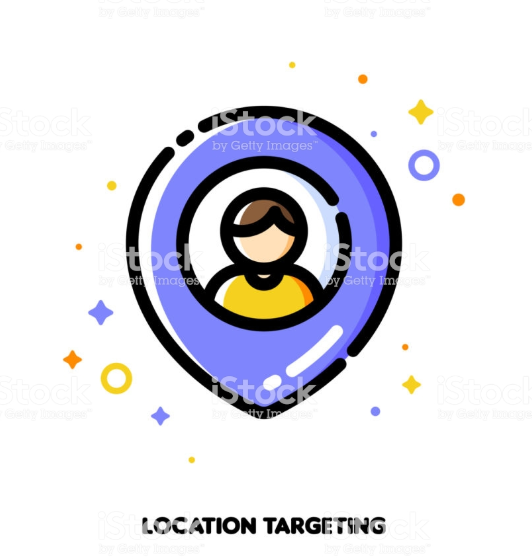 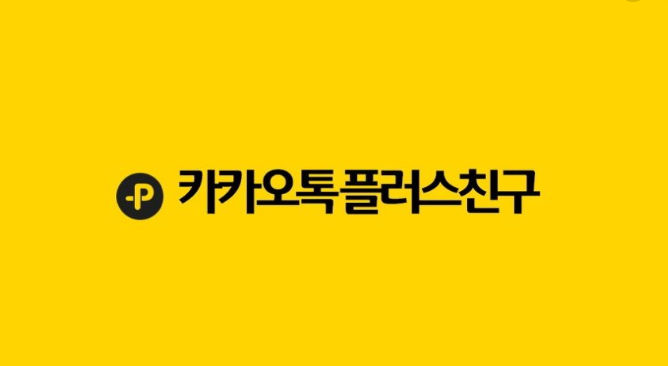 실습영상
https://yooga-host.herokuapp.com/
Q&A
감사합니다